Rotary International District XXXX
Proudly recognizes
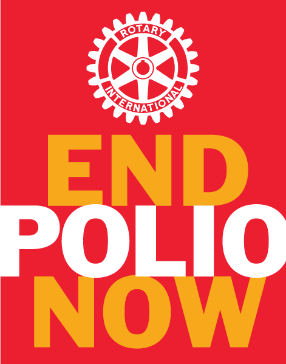 As a member of the
PolioPlus Society
Your commitment and generous annual donation to PolioPlus provides tangible assistance for the global eradication of polio and advances world understanding, goodwill and peace.
_____-_________________
District XXXX PolioPlus Chair
___________________________
District XXXX Rotary Foundation Chair
__________________________
Governor, Rotary District XXXX
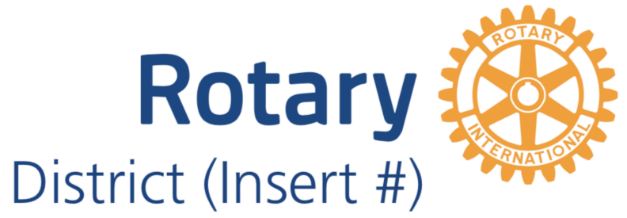 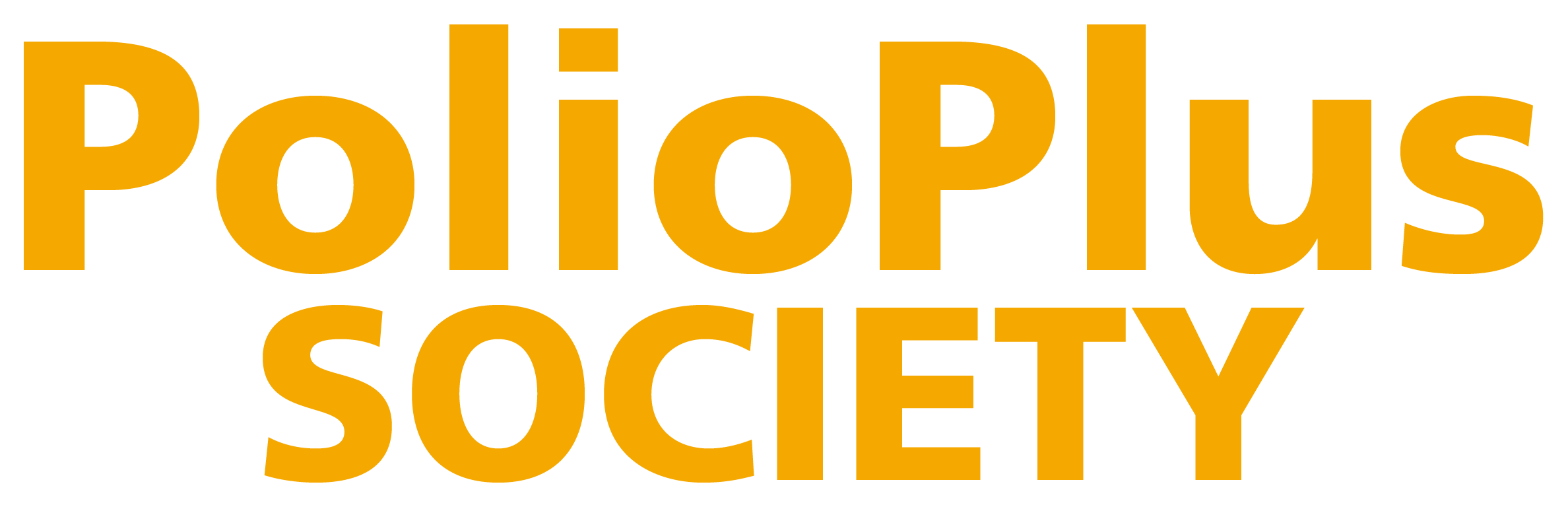 __ ____________
                            Date
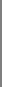